CS 4350: Fundamentals of Software EngineeringCS 5500: Foundations of Software EngineeringLesson 7.3 Code Reviews
Jon Bell, John Boyland, Mitch Wand
Khoury College of Computer Sciences
© 2021 Jonathan Bell, John Boyland and Mitch Wand. Released under the CC BY-SA license
1
Linus’s Law motivates Code Review
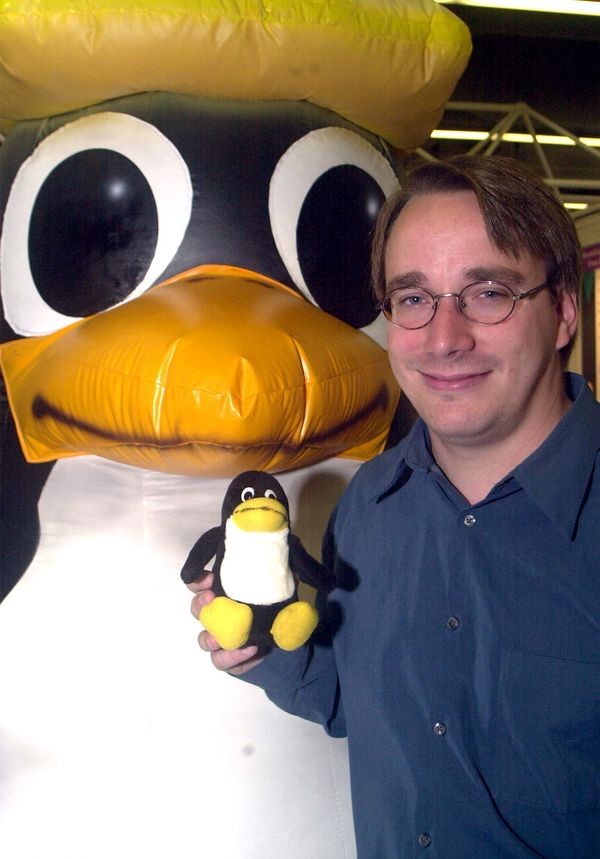 Given enough eyeballs, 
all bugs are shallow
Coined by Eric Raymond in honor of Linus Torvalds.
“Mantra” of Open-Source Movement
(pace “Heartbleed”, and others.)
2
Learning Objectives for this Lesson
By the end of this lesson, you should be able to:
Articulate what a code review is;
List the roles of people in code reviews;
Explain an appropriate time for code reviews;
Illustrate one way to hold a code review;
Describe the benefits of a culture of code review.
3
Code Inspection is Heavier Weight
Formal process of reading through code as a group;
Applied to all project documents;
A 3-5 person team reads the code aloud and explains what is being done;
Usually a 60 minute meeting;
Less efficient (defects/cost) than modern review processes.
4
Code Review: What
A code review is the process in which the author of some code is asked to explain it to their peers:
What purpose the code has;
How the code accomplishes this purpose;
How the author is confident of this information,
E.g., show results of running tests.
A code review often concerns a code change. 
A code review doesn’t assume anything is wrong.
A code review isn’t “selling” the code. 
See Chapter 9 in SoftEng @ Google
5
Code Review: Who
The author of the code is the presenter.
An owner of the code being changed or added to
May sometimes be the same person as presenter.
Someone to verify that the code meets standards.
Someone to ensure documentation is consistent.
Other people:
Interested in this code base;
Experts in the code base.
SE@Google:
At least one person other than author
6
Code Review: When
SE @ Google recommends reviews at commit:
Every commit must be reviewed;
Best time to ensure code is good:
Once code is in production, hard to justify;
Before code is ready to use, review superfluous.
Reviews need to be done quickly.
Code review for new developers:
Helps them understand standards; 
Code review of established code:
Spread understanding of algorithms/techniques.
7
Code Review: How
At Google, reviewers get access to changes, explanation and all relevant test results: review is asynchronous.
Elsewhere reviews can be in person:
More heavyweight, cannot be as common.
Review must be professional and impersonal:
No one is being “attacked” (or, no one should be).
Don’t rehash design arguments (defer to author).
All suggestions and criticisms must be addressed:
At least in the negative.
8
Code Review: Sample Check-List
Am I able to understand the code easily?
Does the code follow our style guidelines?
Is the same code duplicated more than once?
Is this file (or change) too big?
Does this code meet our non-functional requirements?
Is this code maintainable?
Does this code have unintended side-effects?
9
Code Review: Why
Code review increases breadth of knowledge of code:
Other people ”know” the code;
Easier to handle someone cycling off project.
Verbalizing decisions improves their quality:
The process of writing an explanation encourages critical thinking.
Code reviews improve quality of code base:
Knowing code will be reviewed pushes developers to make code more presentable and understandable.
10
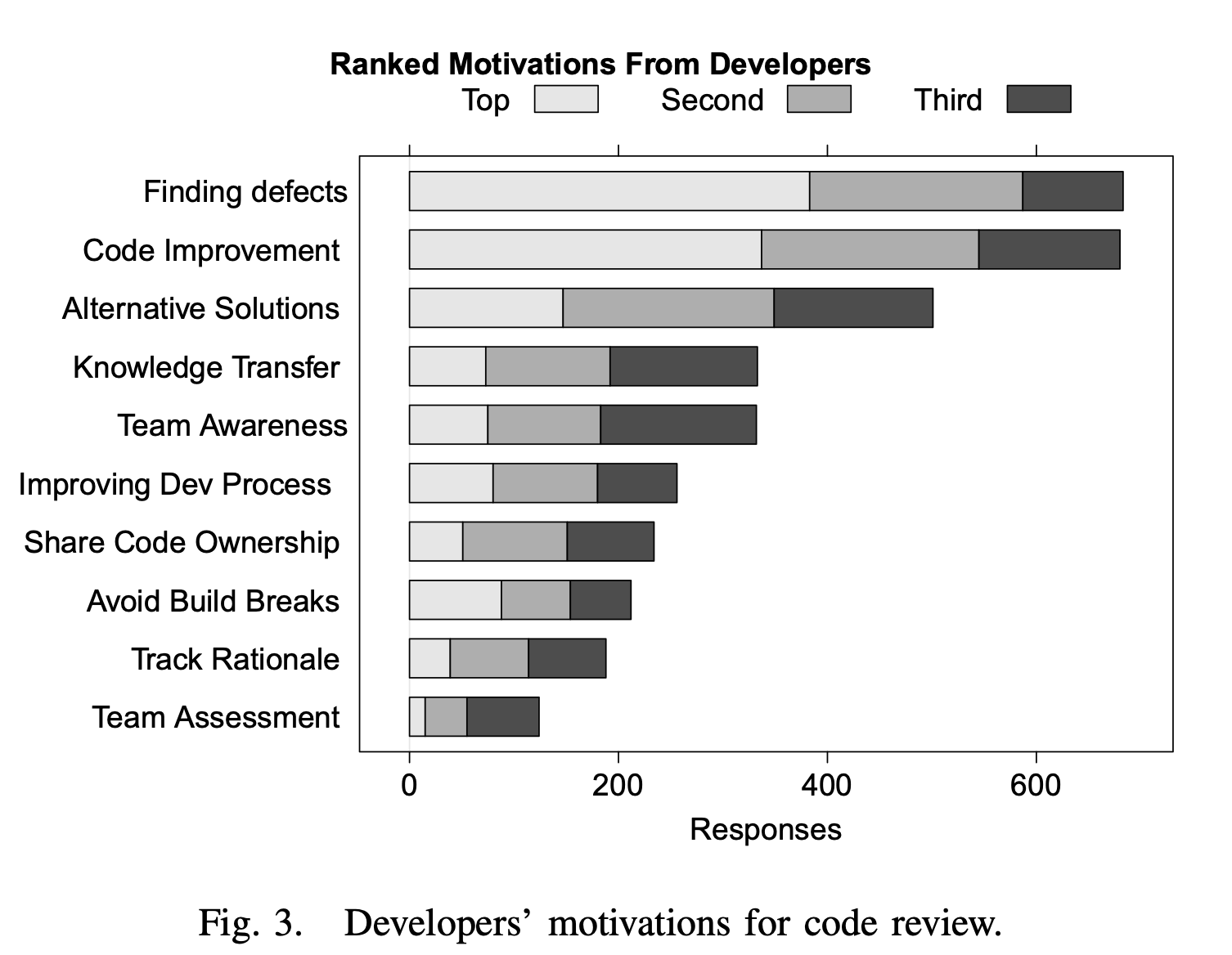 “Expectations, Outcomes, and Challenges of Modern Code Review”, Bacchelli & Bird, ICSE 2013
11
Review: Learning Objectives for this Lesson
You should now be able to:
Articulate what a code review is;
List the roles of people in code reviews;
Explain an appropriate time for code reviews;
Illustrate one way to hold a code review;
Describe the benefits of a culture of code review.
12
Looking Forward...
In our next lesson, we’ll discuss other approaches for ensuring software quality: Analysis and verification.
13